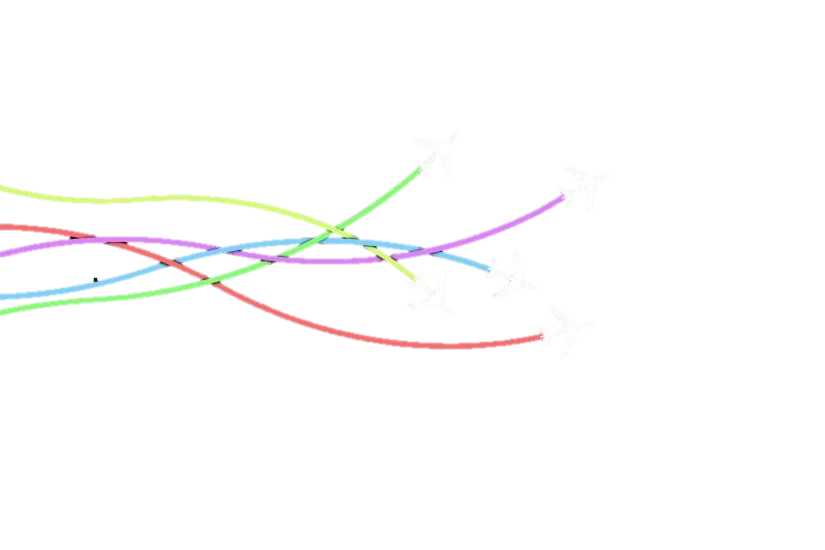 Aviation Weather center and mcidas-x utility
Amanda Terborg
NCEP/AWC and CIRA/CSU
MUG meeting – Madison, WI
22-23 May 2018
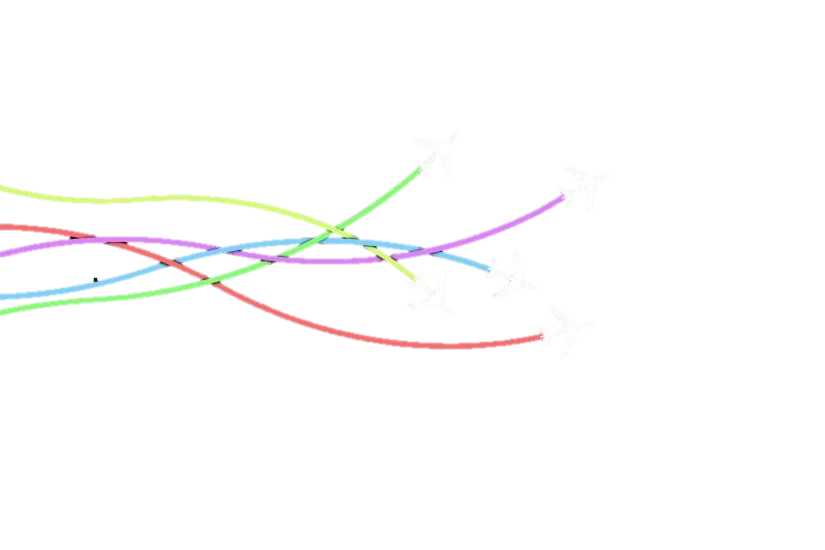 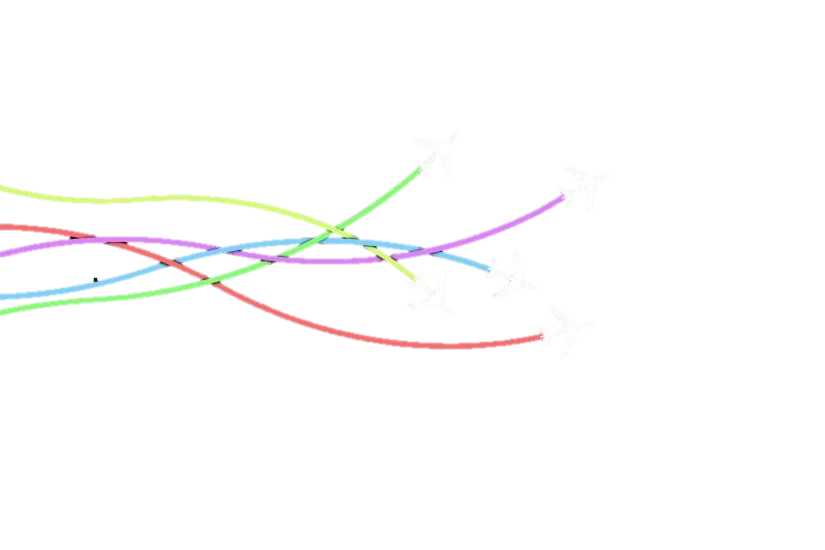 McIDAS-X concepts
Aviation Weather Center utility
Vis/IR combination for ceiling & visibility – day to night continuity
Producing GOES-16 version now
Global mosaics – GEO/LEO composites
Water Vapor and expanded display with 2017.2 – adjustment for SDI
Other band differences/derived products
Includes ABI L2 derived products (SST)
GOES-16 ash difference for mosaic imagery
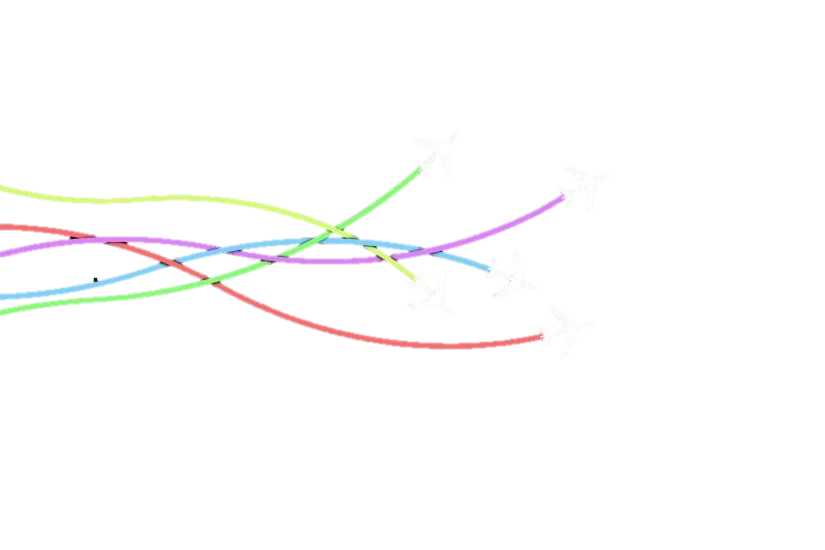 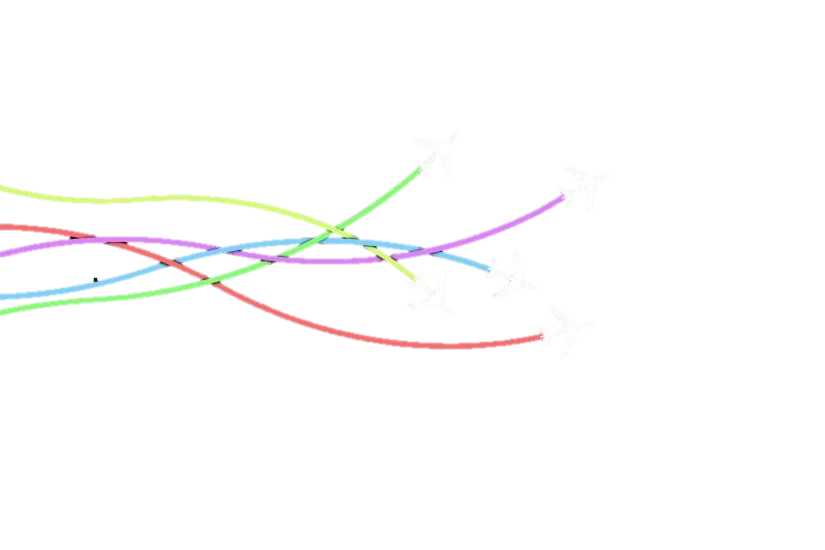 McIDAS-X concepts
Aviation Weather Center utility
CONUS scale mosaic
GOES-15/GOES-16 composite
INSAT data display
INSRO ADDE servers
EUMETSAT data availability
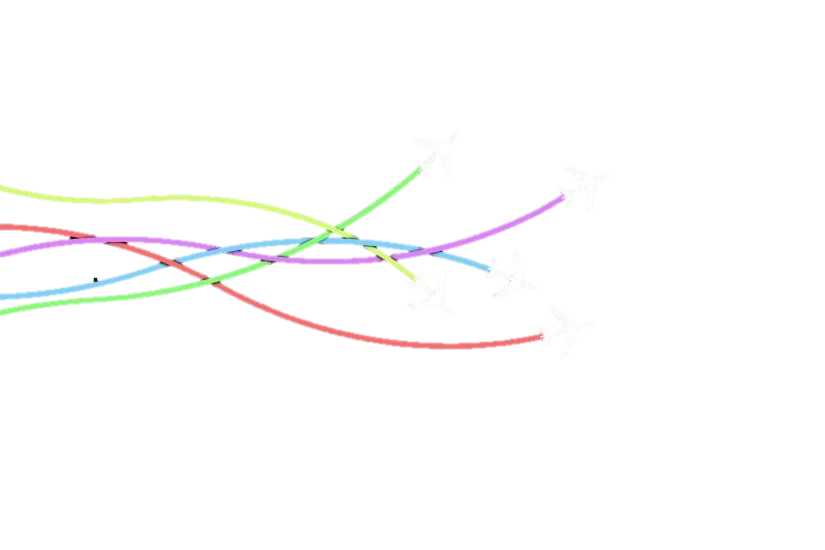 Vis/Fog Difference
GOES-16 version
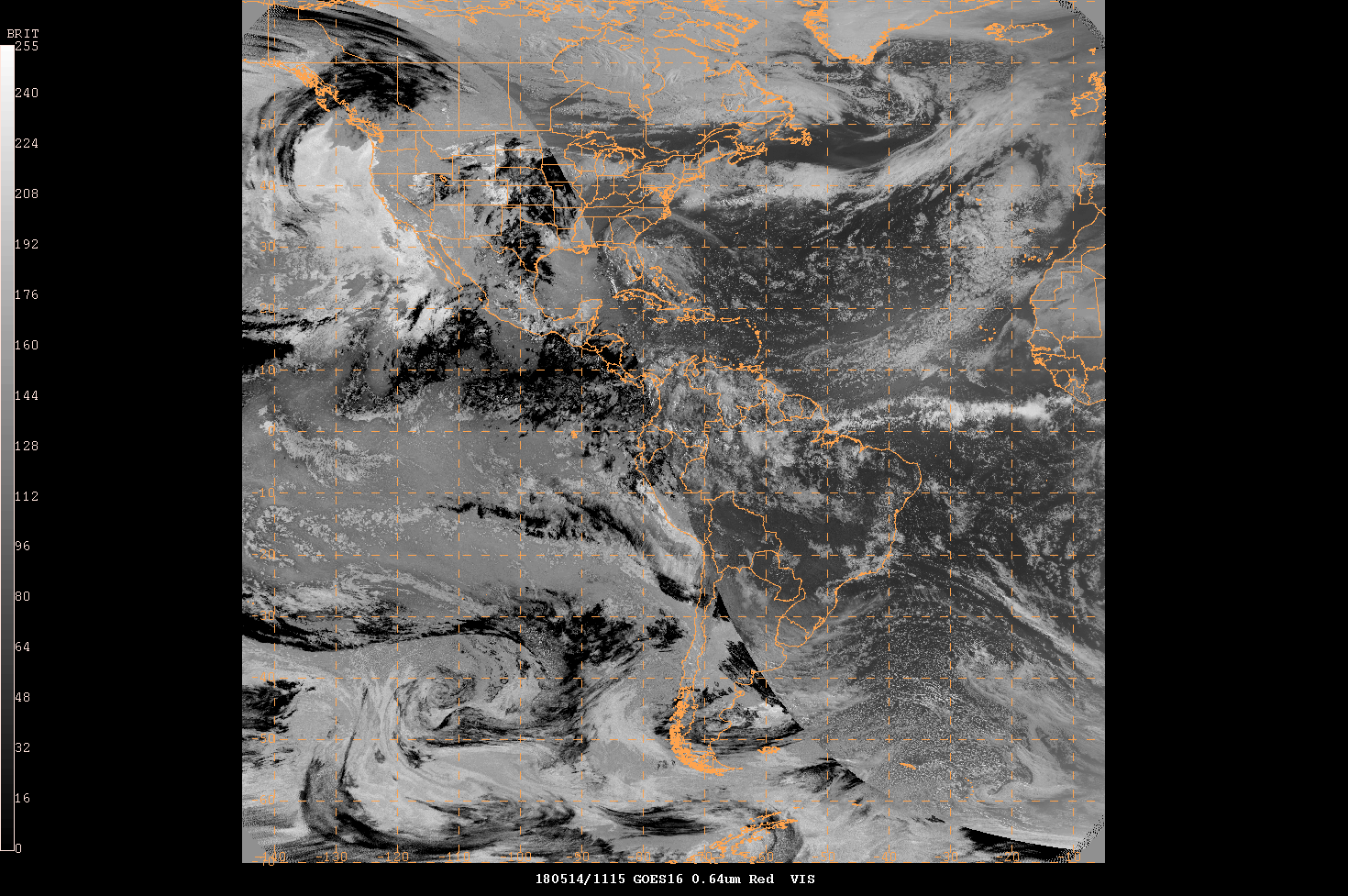 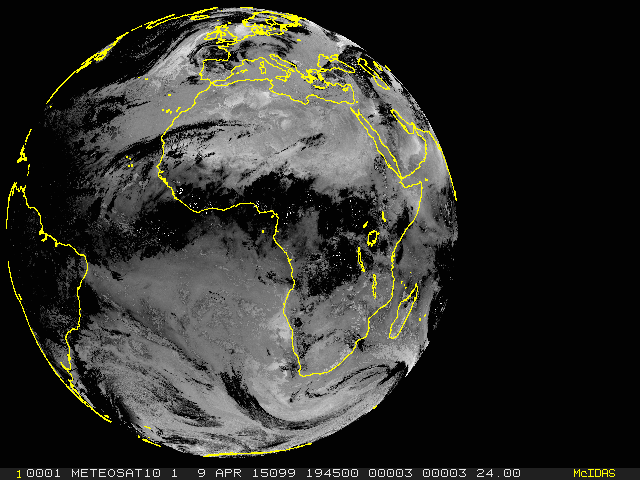 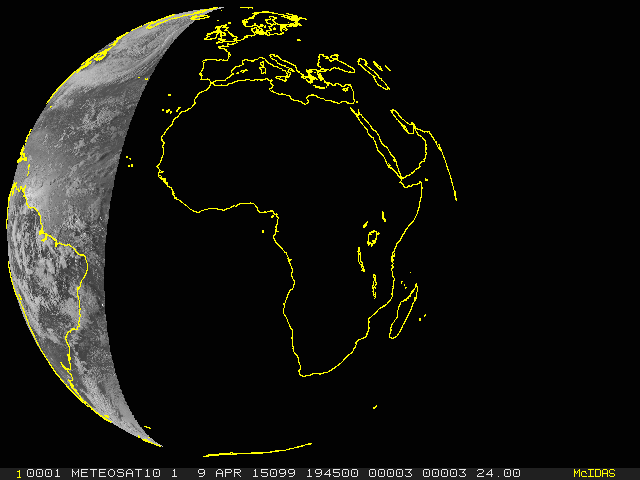 Water Vapor imagery
Expanded display with 2017.2
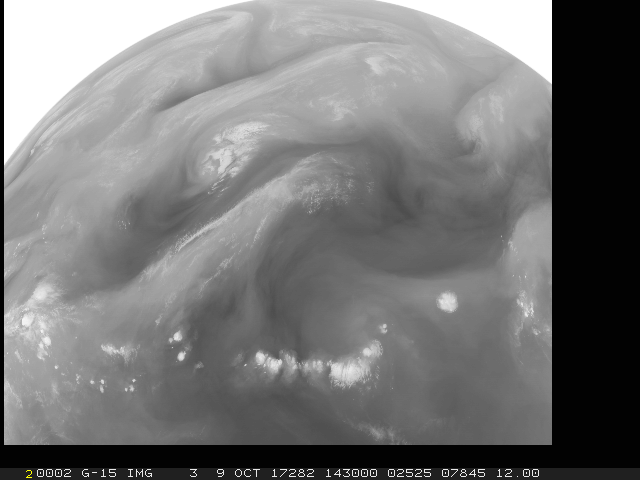 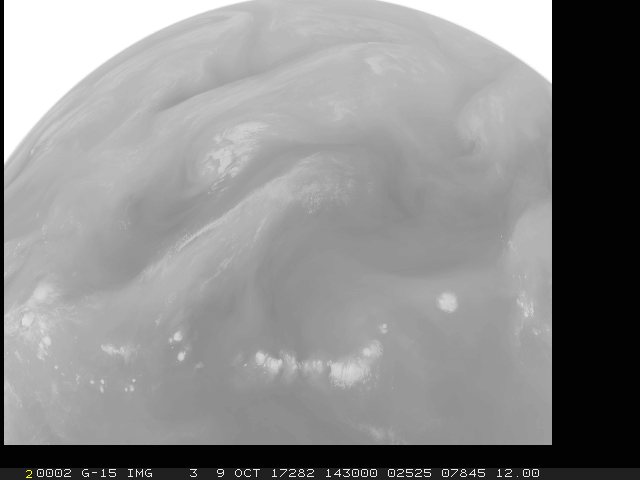 2017.2
2017.1
2017.2 expanded stretch feature added more contrast to WV channels
Discovered the SDIs were still using the original contrast. Added MCS=ORIGINAL to mitigate until the SDI software can be updated
Global Mosaics
Using GOES-16
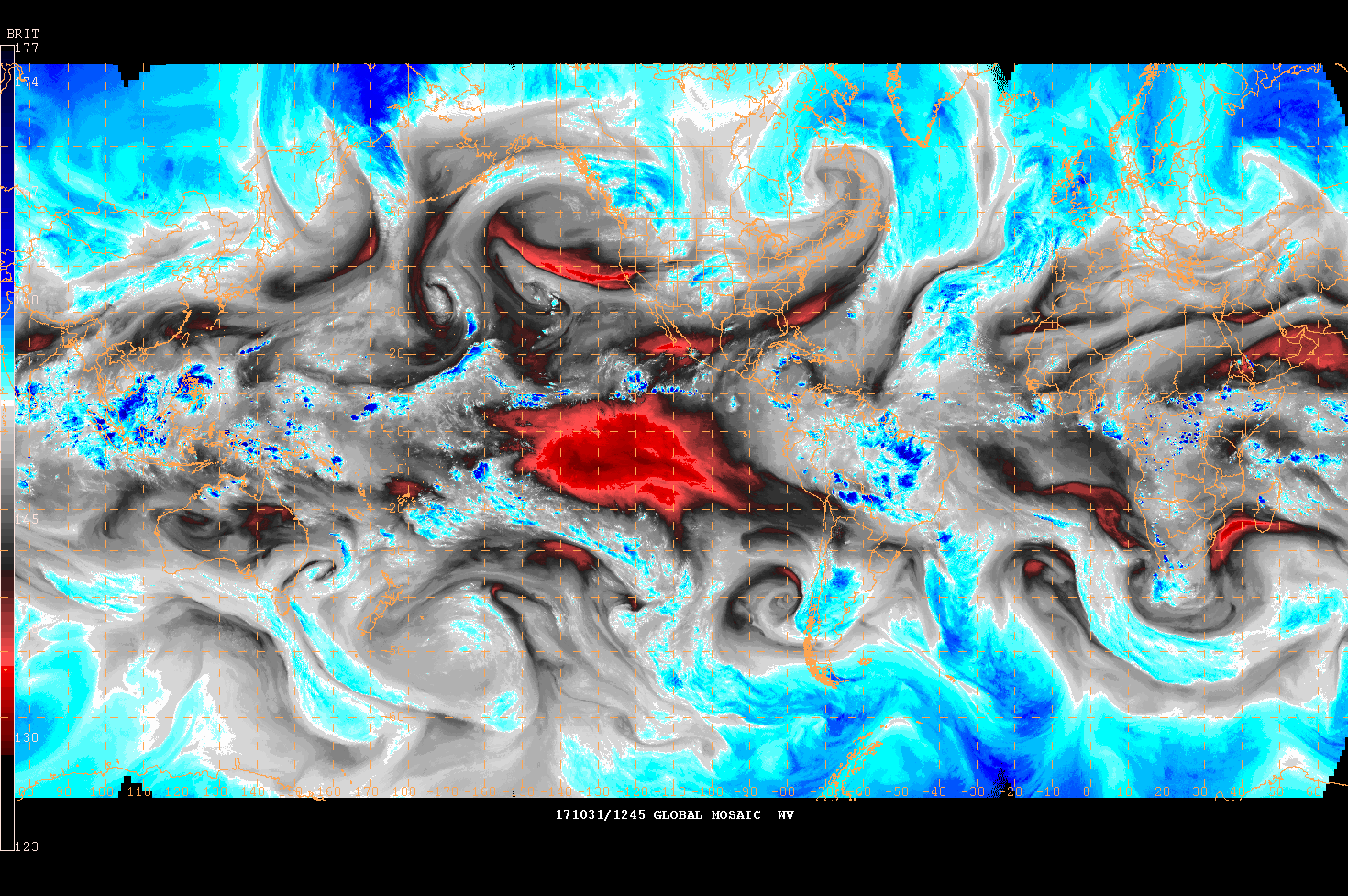 Global WV composite
Global Mosaics
Using GOES-16
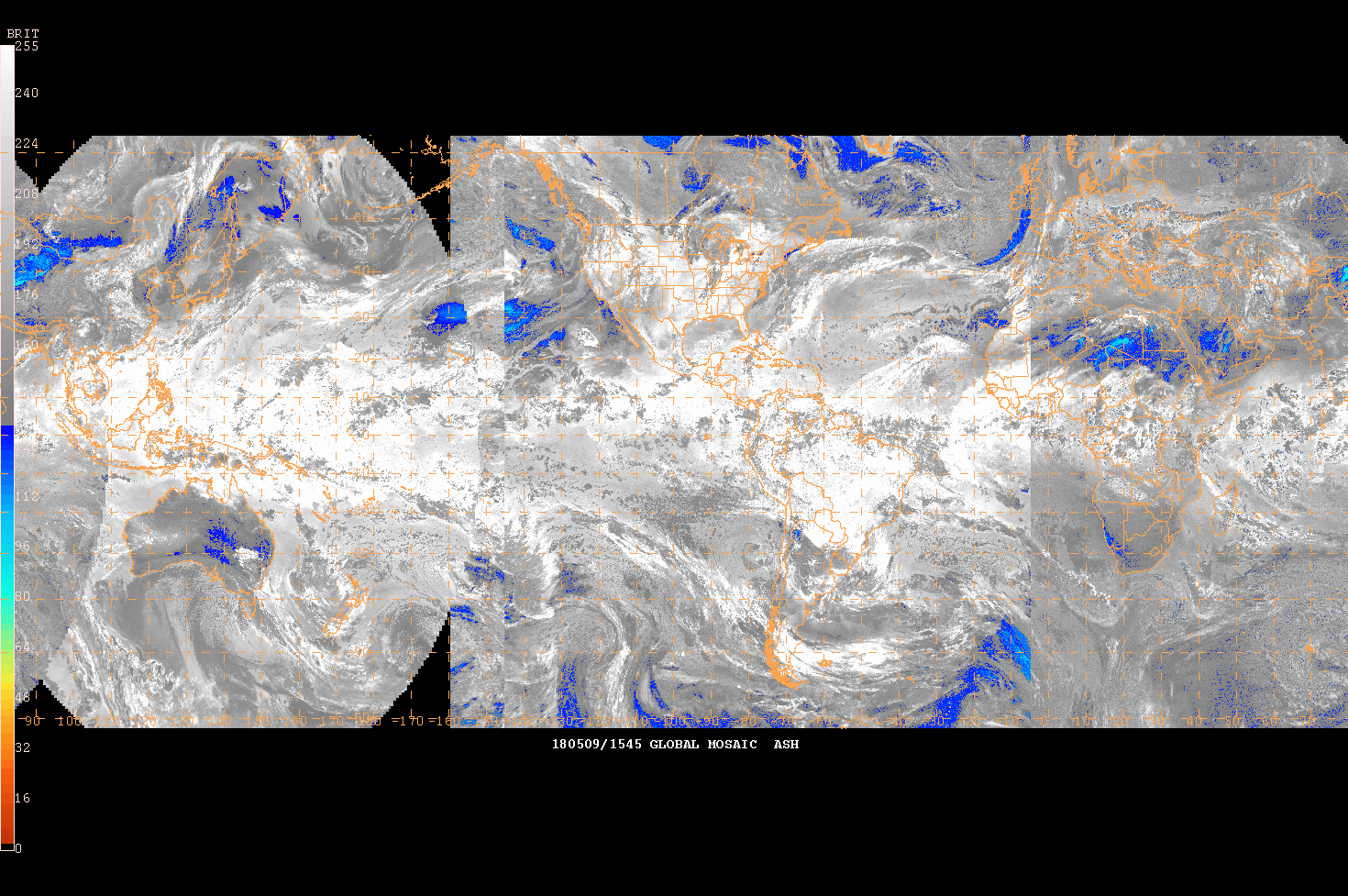 Global WV composite
Global Ash composite
Global Mosaics
Using GOES-16
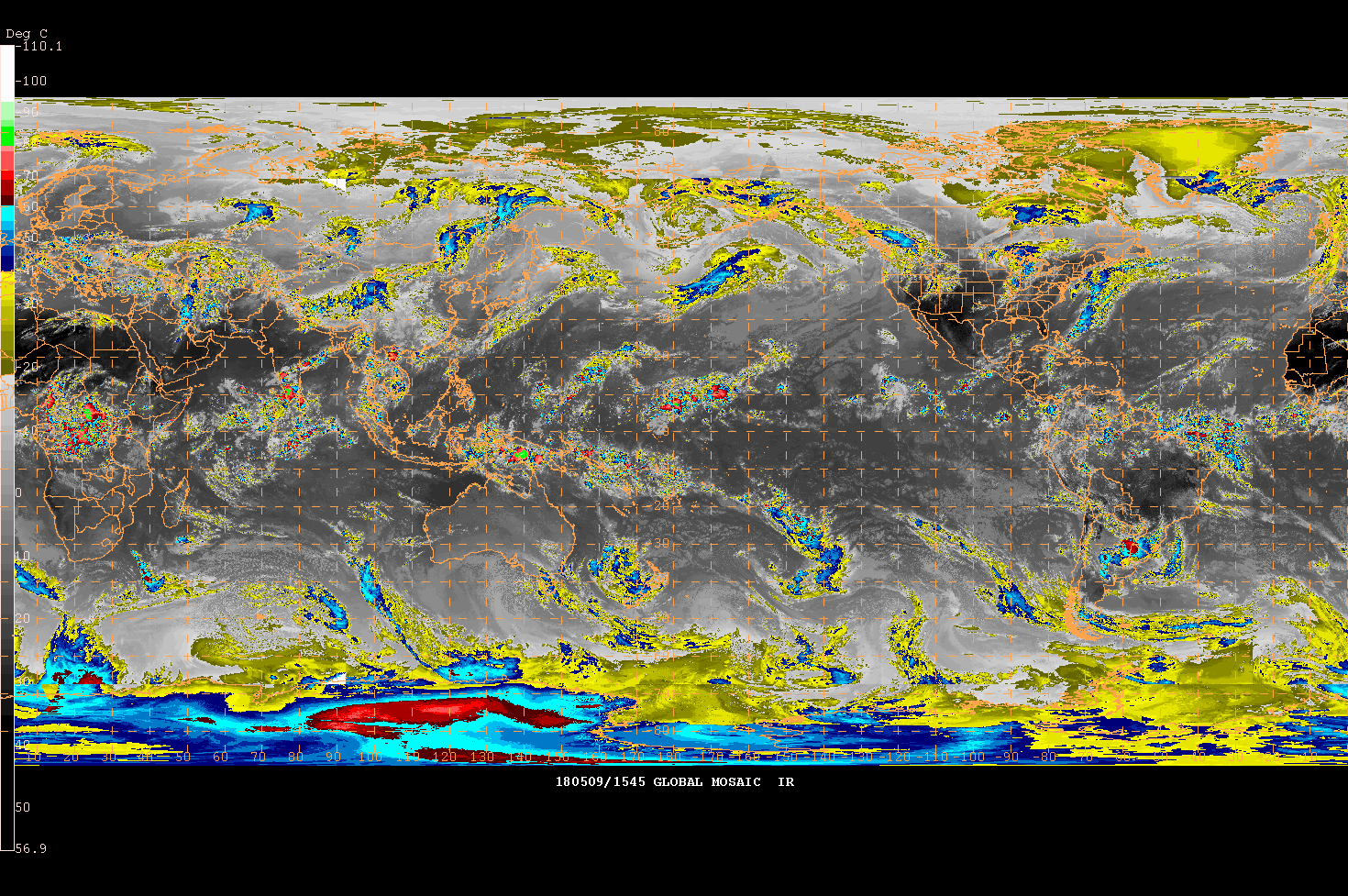 Global WV composite
Global Ash composite
Global IR composite
Derived Products
GOES-16 Sea Surface Temperatures
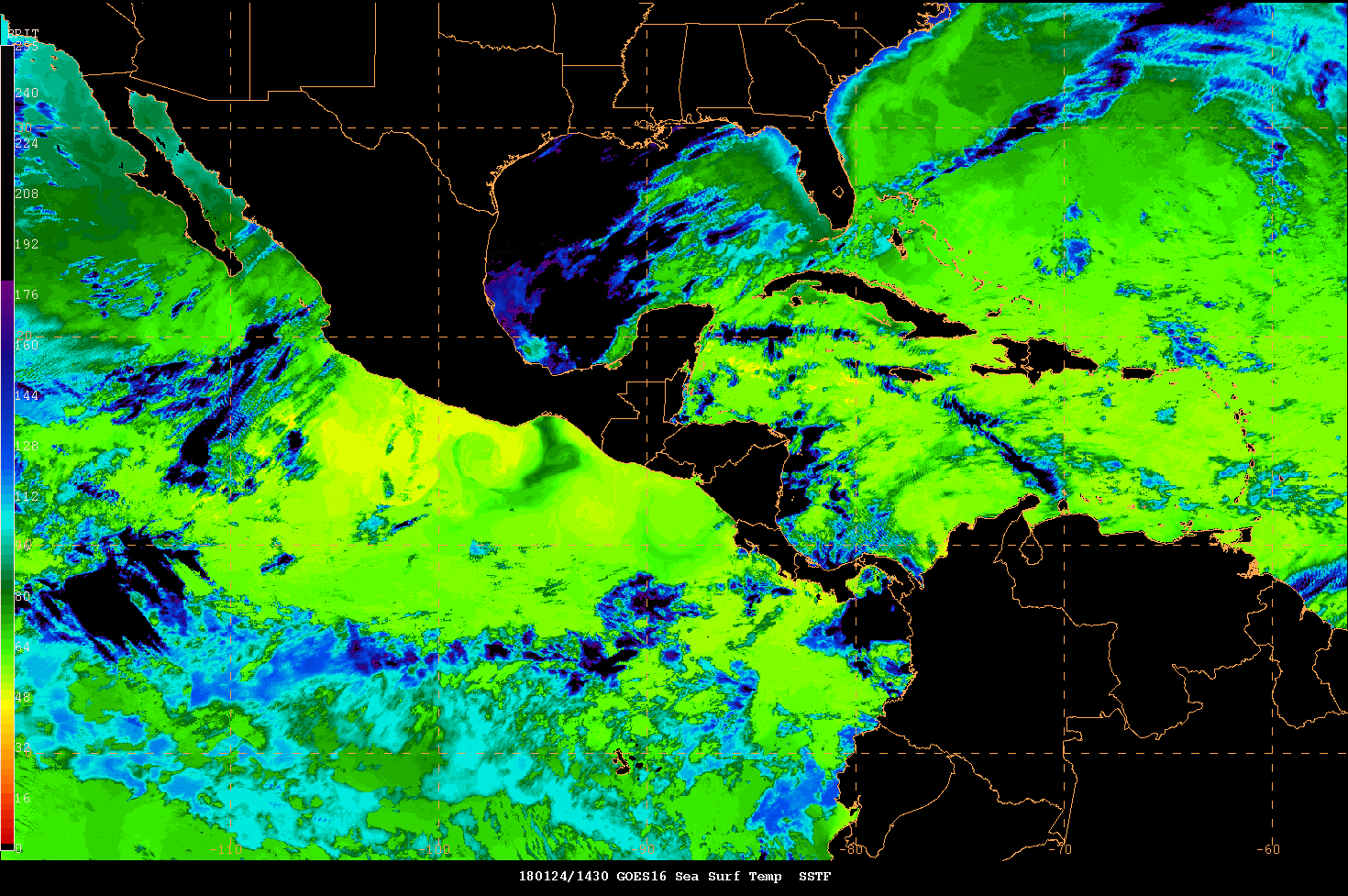 16 June 2017 1957 UTC
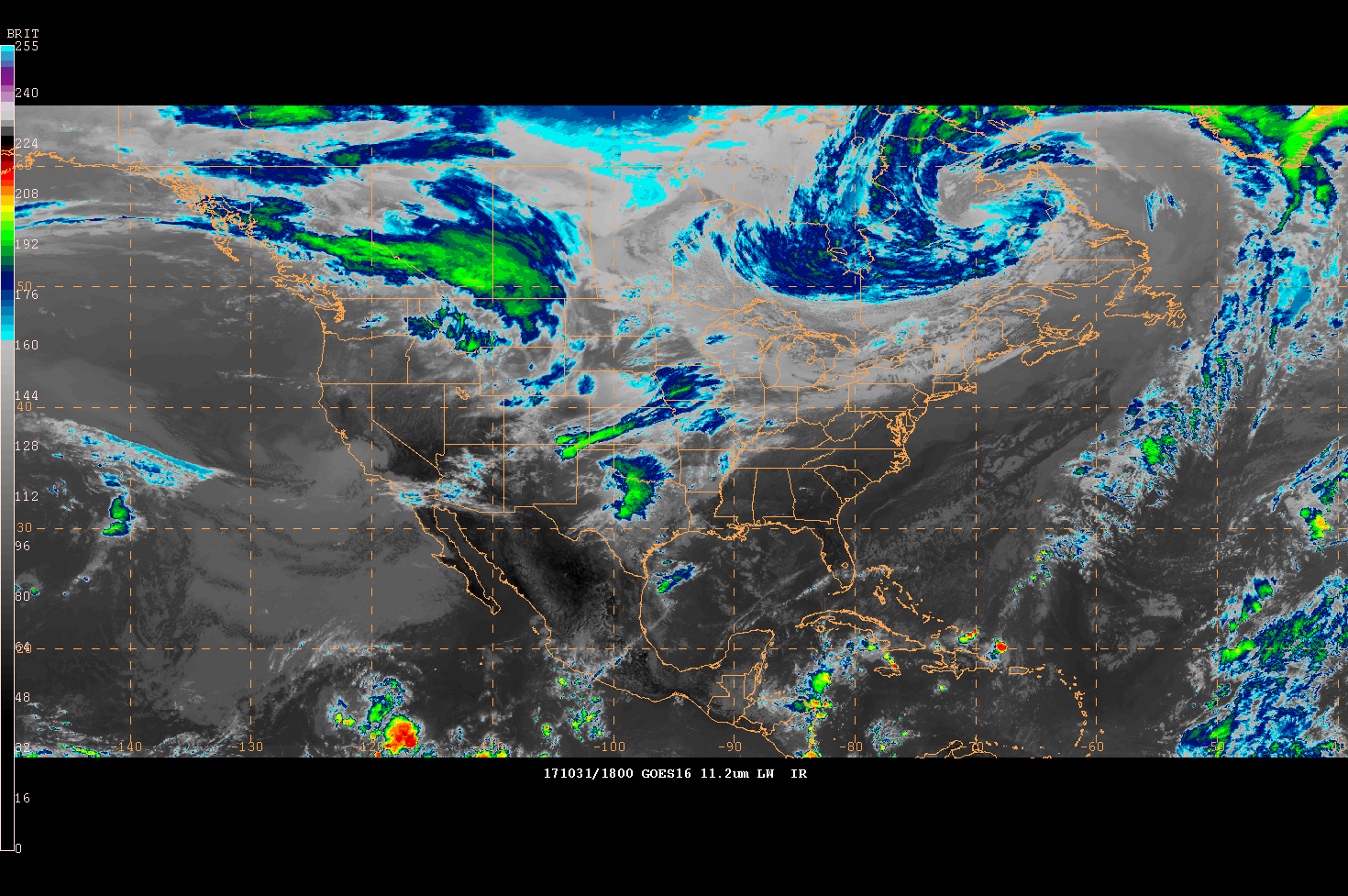 CONUS composites
GOES-16 and GOES-15
IR composite
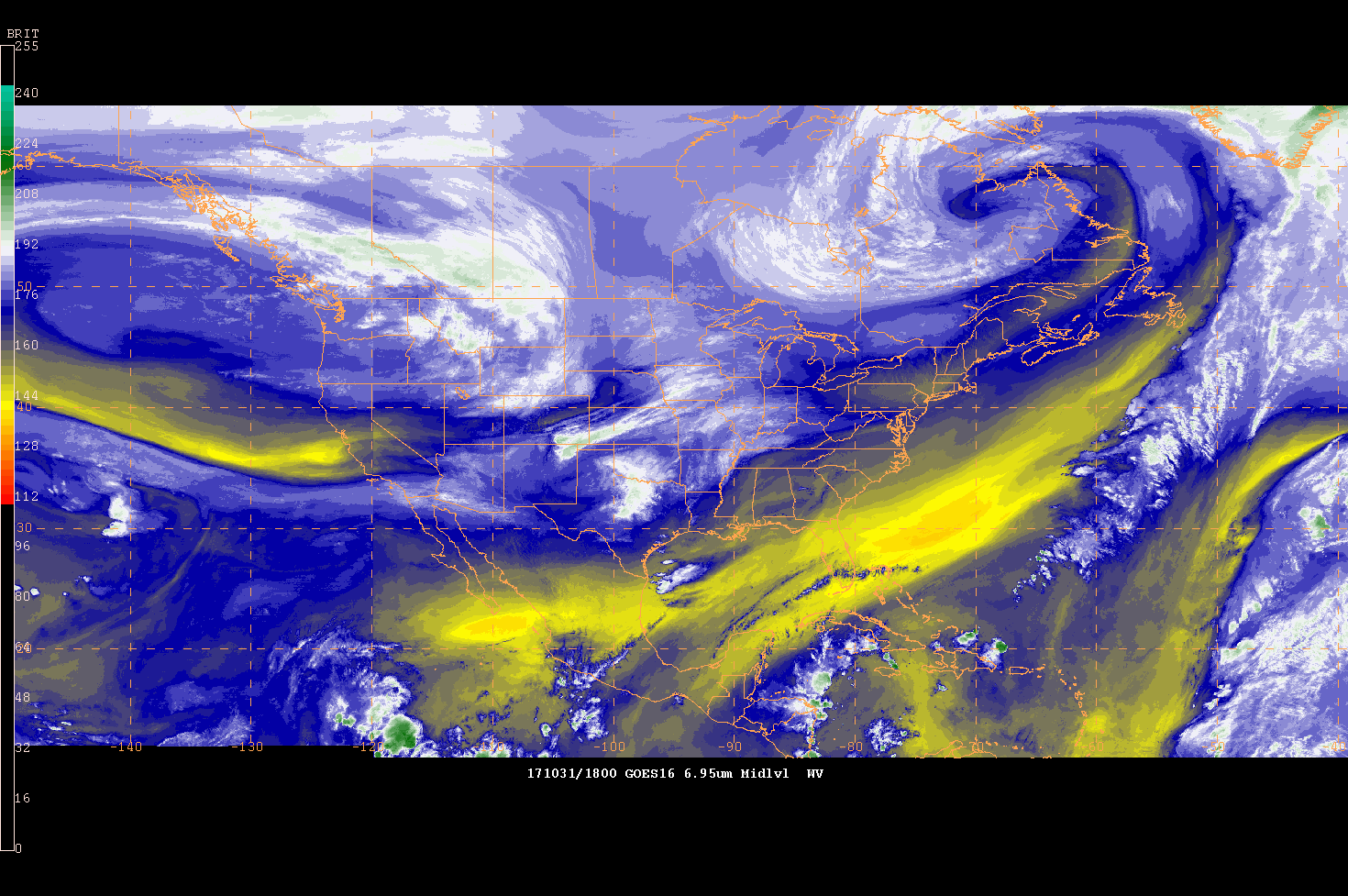 CONUS composites
GOES-16 and GOES-15
IR composite
WV composite
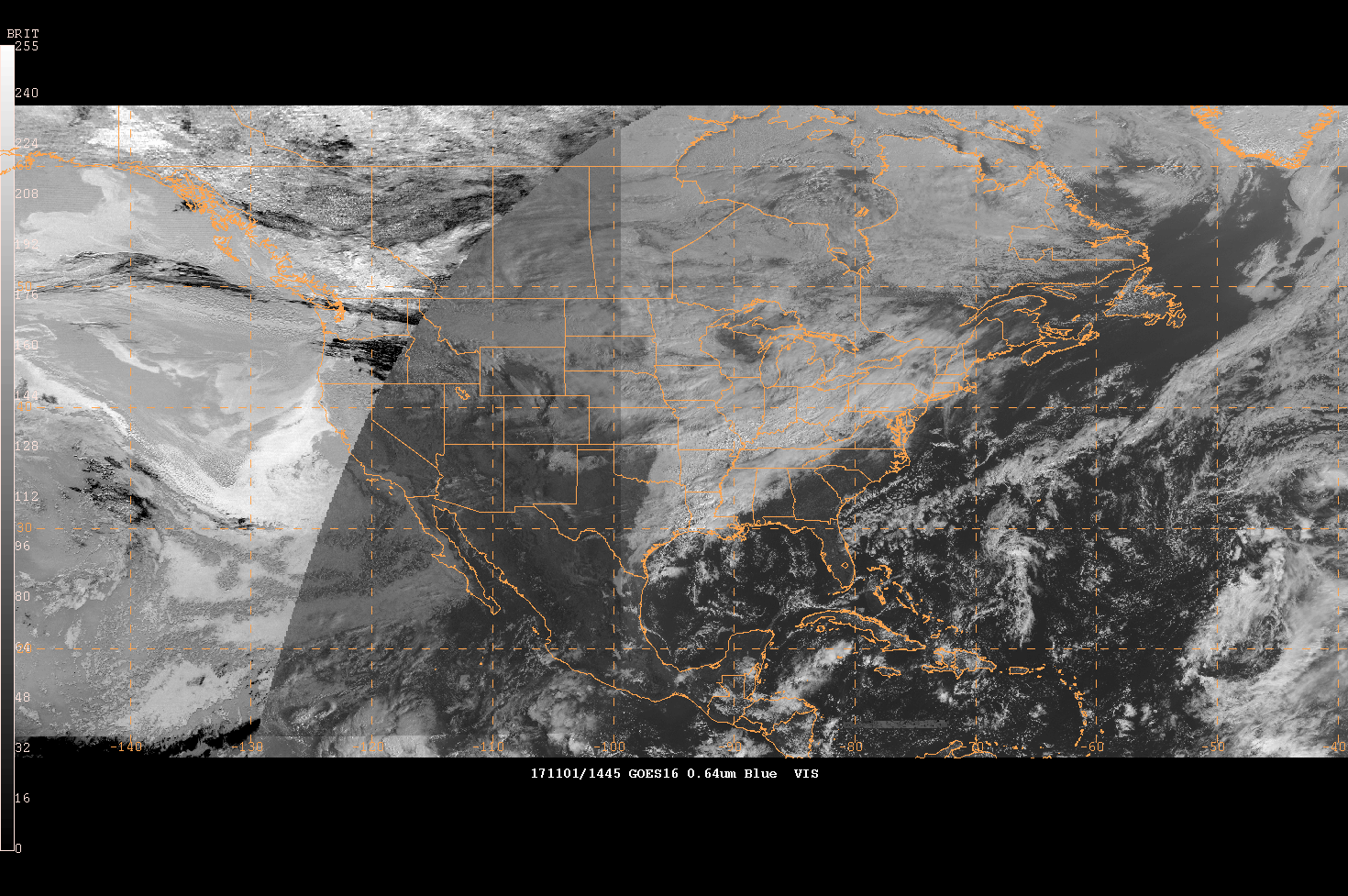 CONUS composites
GOES-16 and GOES-15
IR composite
WV composite
Vis/Fog composite
ISRO ADDE servers
Testing INSAT data at AWC
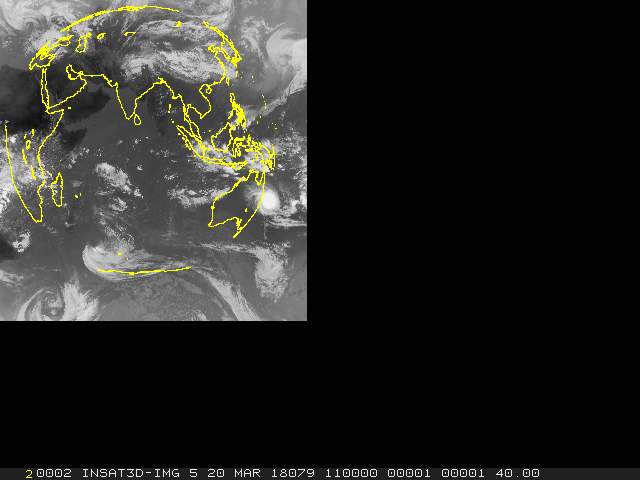 ISRO L1C imager data from EUMETSAT

 Viewable through the ADDE IIND keyword

Not meant for L1C data though, so map and navigation were incorrect

Then the feed from EUMETSAT died…
McIDAS-V Utility
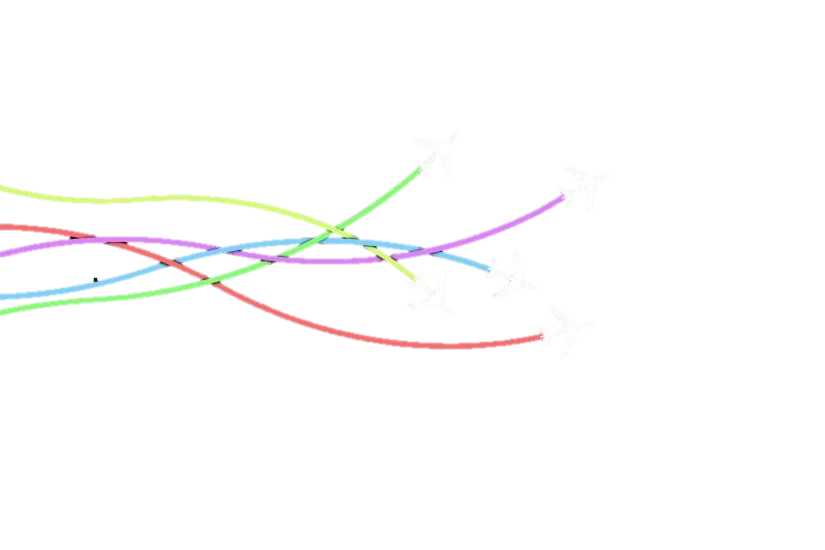 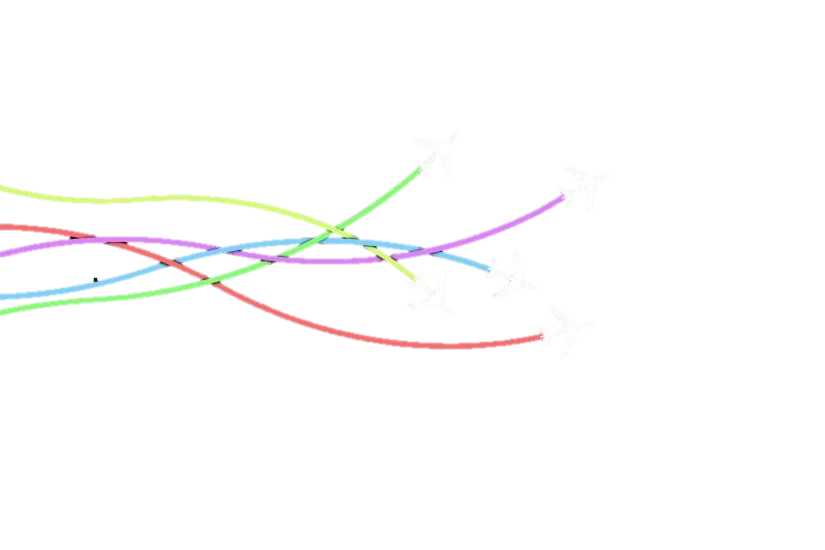 McIDAS-V concepts at the AWC
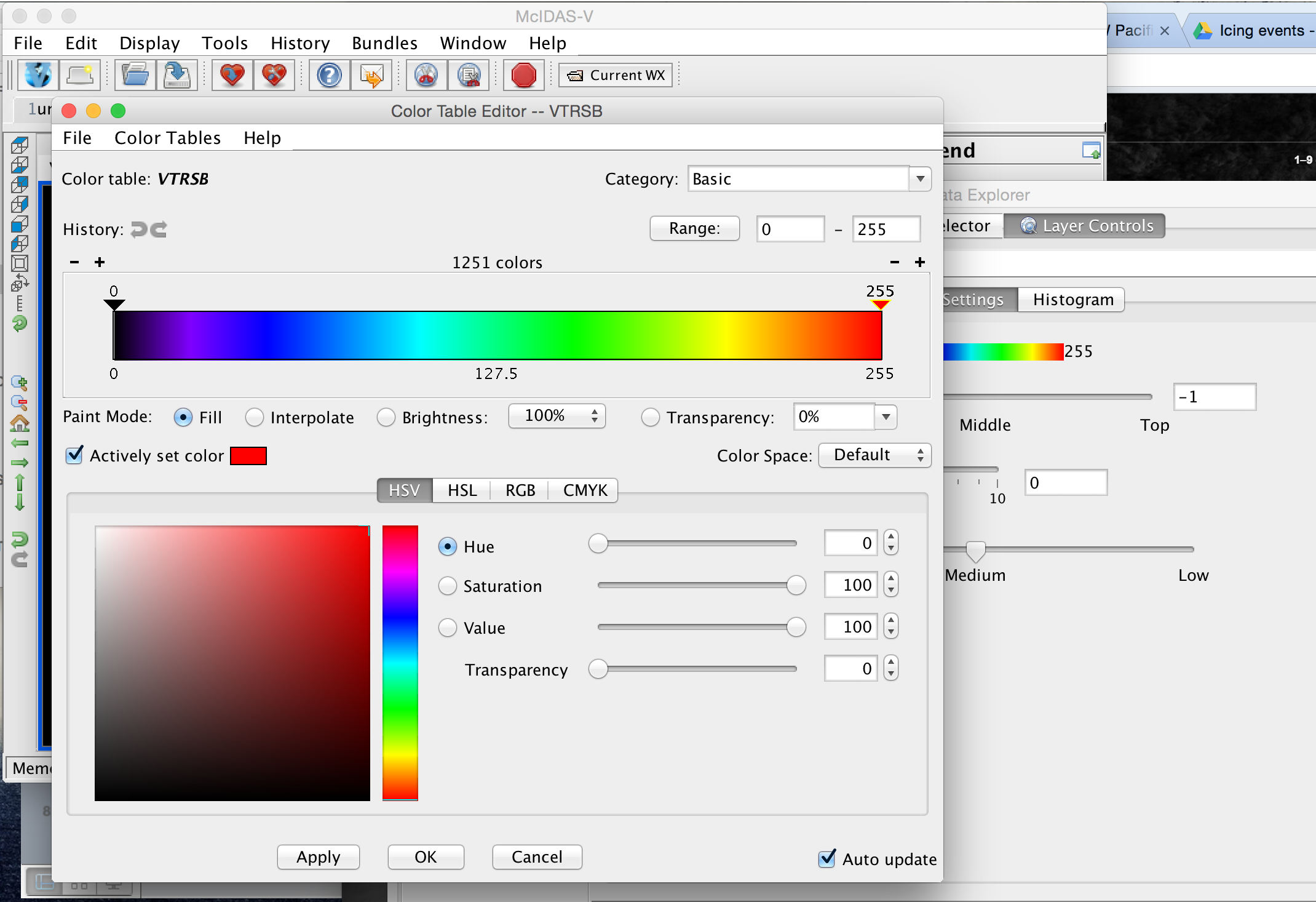 McIDAS-V concepts at the AWC
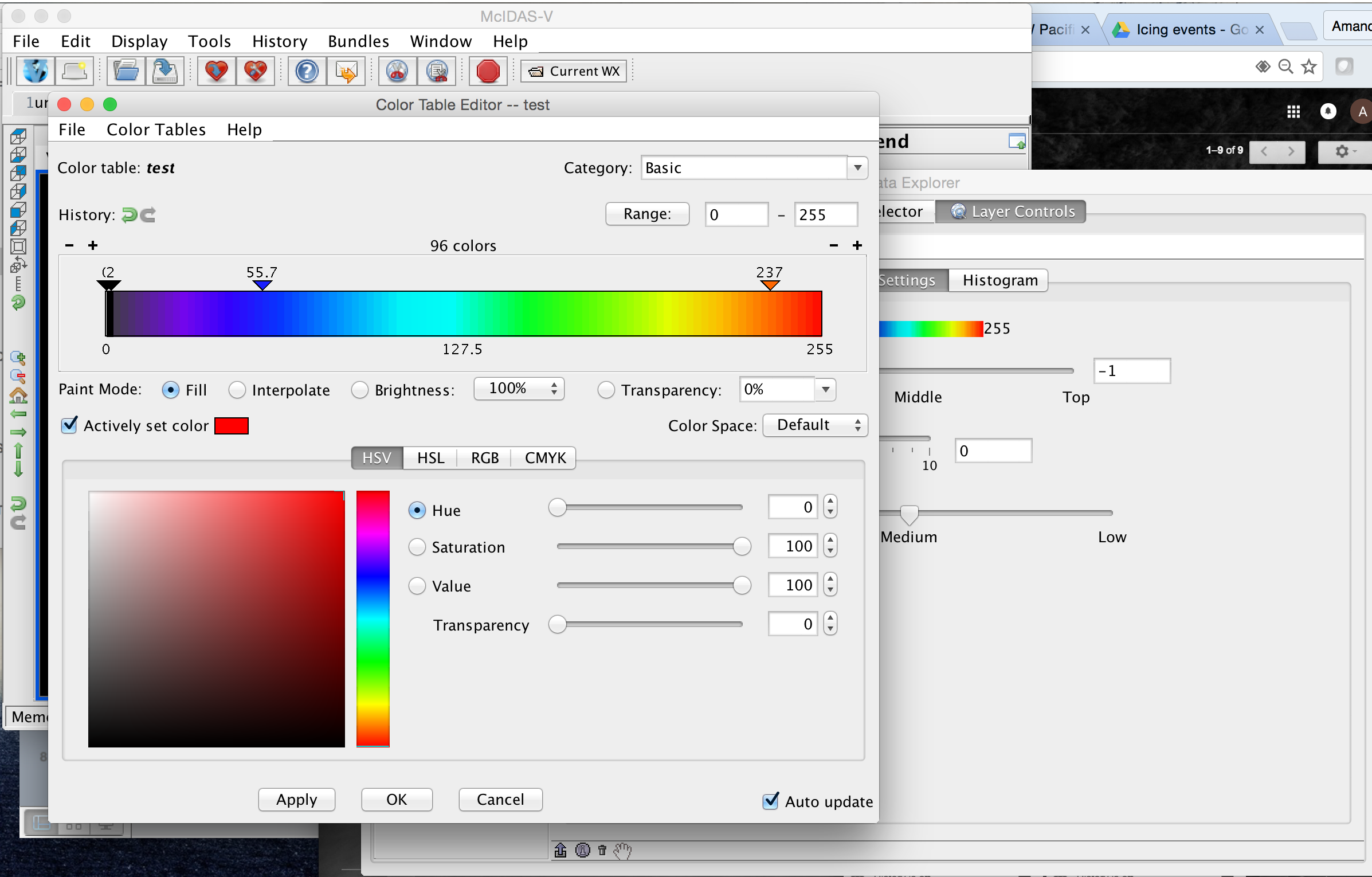 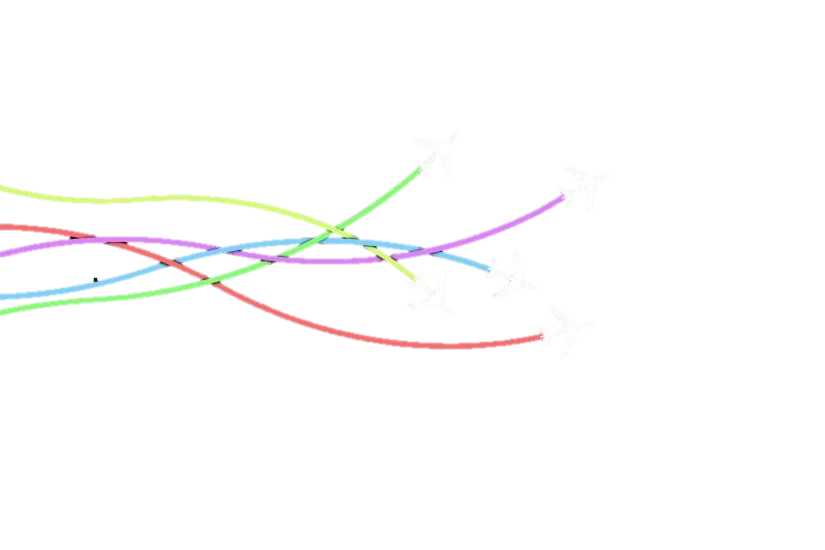 Questions?
Thanks!
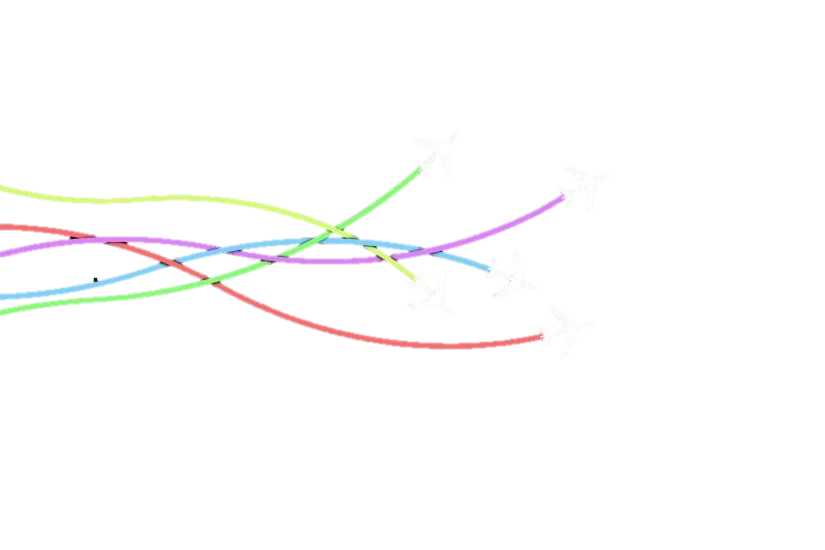